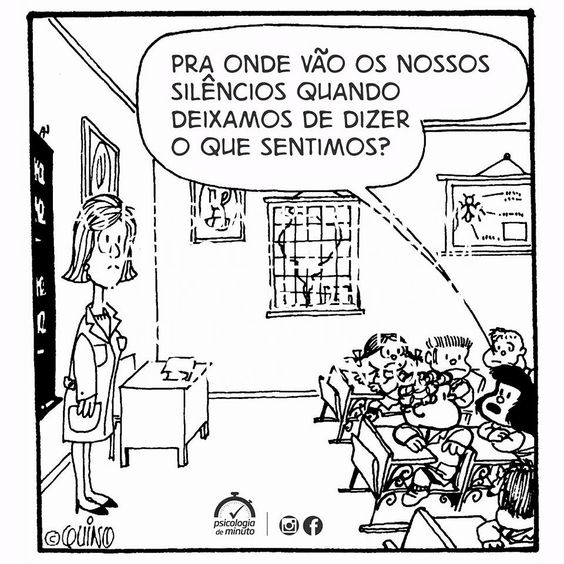 Quino (1932-2020), escritor e cartunista argentino, 
Criador da personagem Mafalda, menina inteligente, questionadora, inquieta e abridora de horizontes.
HOMENAGEM AOS PROFESSORES/AS MINHAS
Professora Irene, antiga quarta série primária, as leituras e contação de histórias, as tardes mais lindas, quando lia folclore: mula sem-cabeça, sereia iara,  saci..., eu construía mundos, abria minha mente/coração a alteridade...;
Professora Roberta, de história, antiga 6. Série, quando chorei ao ver o poema por ela declamado;
Professor Wladirson Cardoso (UEPA), grande pesquisador, amado amigo, alma iluminada e iluminadora, assassinado pela sindemia de COVID-19, uma doença biopolítica (bolsovírus), morto precoce, assim como mais de 358 mil...
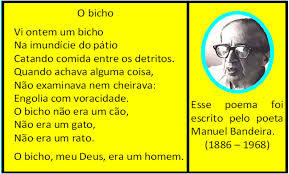 Há em mim, um dever ético-político, a ele sou obrigado, por questão de consciência, de falar;
Lucas 19:40, como metáfora, poiesis (se não falarmos, as pedras do caminho clamarão, e digo, choram de dor...) 
No pior momento da sindemia de COVID-19, governo e alguns deputados não percebem que, obrigar os professores/as é expô-los aos riscos de morrer;
Em São Paulo, antes do fechamento, 20 professores morreram de COVID-19, dados de começo de março de 2021
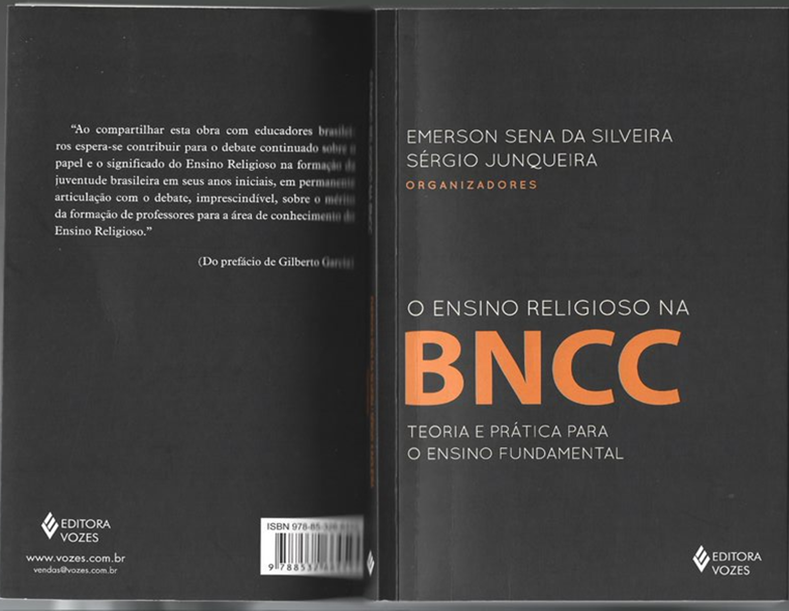 CONTEÚDO DO LIVRO:
PREFÁCIO Gilberto Garcia, ex-presidente do Conselho Nacional de Educação;
1 – Ensino Religioso: uma história em construção (Lurdes Caron e Lourival Martins);
2 – Ciência(s) da Religião, um quadro de referência para o Ensino Religioso (Emerson Silveira e Dayana Silveira);
3 – Ensino Religioso segundo a BNCC (Sérgio Junqueira e Sônia de Itoz);
4 – Diretrizes do Ensino religioso na BNCC: aportes teóricos e ideias para a prática docente no Ensino Fundamental (Elisa Rodrigues);]
5 – Conhecimento Religioso: possibilidade de aprendizagem a partir da BNCC (Edile Rodrigues);
6 – Metodologia e Didática em face da BNCC (Cláudia Kluck)
7 – Diversidade cultural e religiosa na BNCC (Marcos Reis);
8 – Identidade e alteridade na BNCC: importância para o ER na perspectiva da CR (Gilbraz Aragão);
9 – Crenças religiosas e filosofias de vida na BNCC: importância para o ER sob a perspectiva da Ciência da Religião (Matheus Costa e Fábio Stern)
PARA QUE CIÊNCIA DA RELIGIÃO EM ENSINO RELIGIOSO (ER)?
Quando falamos em ensino de história, geografia ou ciências no ensino fundamental, olhamos as grandes ciências das quais... História, Geografia e Biologia...
Quando falávamos de ensino religioso, vinha tudo.... E ainda hoje, muita confusão vem: ensino de dogmas religiosos, escola dominical ou transmissão de uma fé, qualquer que seja... MAS NÃO É...
MAS ENTÃO?
Olhar e compreender a fé dos outros, em termos sociais e históricos, em sua diferença me faz mais amplo, mais me compreendo: dos afro-brasileiros (umbanda/ candomblé), aos orientais (budismo, hinduísmo), monoteísmos (islamismos, cristianismos), originárias (cosmologias indígenas) e não-religião/filosofias de vida (agnosticismo, ateísmo); 
Por quais aberturas em minha fé, posso aproximar-me e acolher o outro na sua inteireza, sem exigir dele nada além de uma boa prosa, uma boa conversa?
PARA QUE A BNCC EM ER?
Até recentemente, cada estado, cada prefeitura, cada região buscava referências curriculares diferentes... 
Era uma desorientação enorme, sem fio condutor... 
Nas outras disciplinas, houve/há uma longa caminhada entre a prática didática em sala de aula e a ciência teórico-acadêmica...
E como dar âncora à BNCC? Por meio da Ciência da Religião...
Um fio condutor, alimentado pela Ciência da Religião... Mas, o que é essa Ciência?
Ciência(s) da religião (CR): 150 anos de história a partir da Europa/EUA/Canadá: autores, escolas, estudos, pesquisas...
No Brasil, se institucionaliza a partir dos anos 1970, com graduações e pós-graduações estrito senso, mais de 20 de graduação e 12 pós-graduações, 4 d;
Um Sábado Qualquer
de Carlos Ruas, desenhista, quadrinista e cartunista
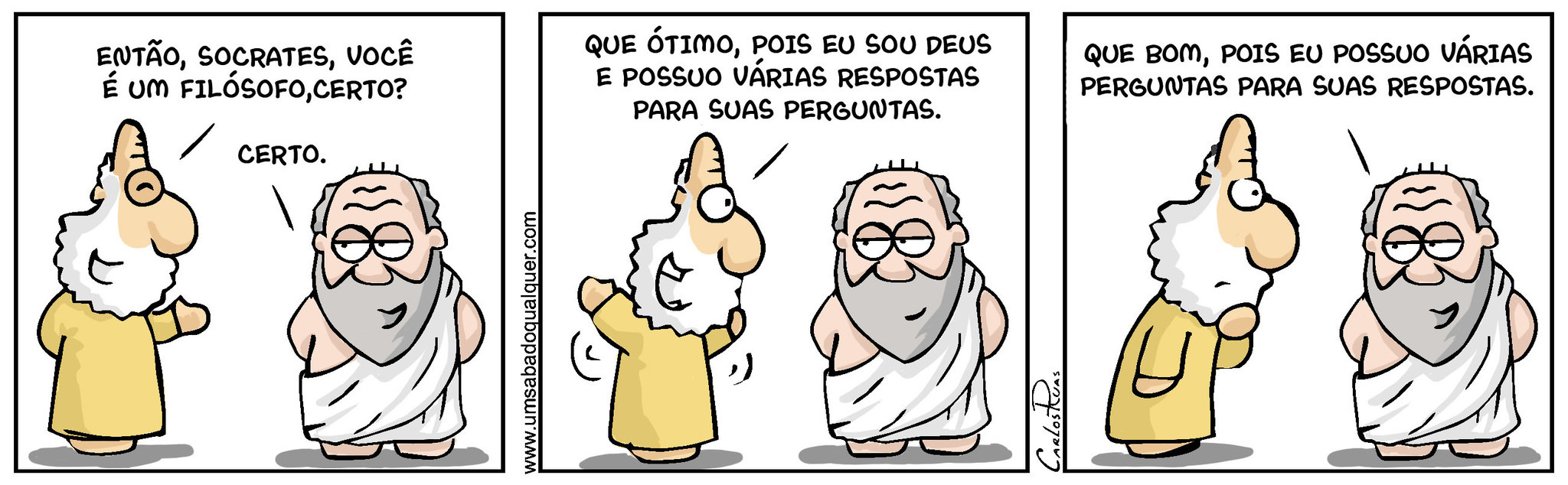 A partir de meados do século XIX, firmou-se uma rede de autores, pesquisadores, métodos de estudo:
religiões orientais (e suas línguas), 
religiões antigas (e suas línguas), 
religiosidade camponesa europeia,
cosmologias tribais não-europeias, 
Bíblia/Torah/Alcorão;
nasce a Ciência da Religião....
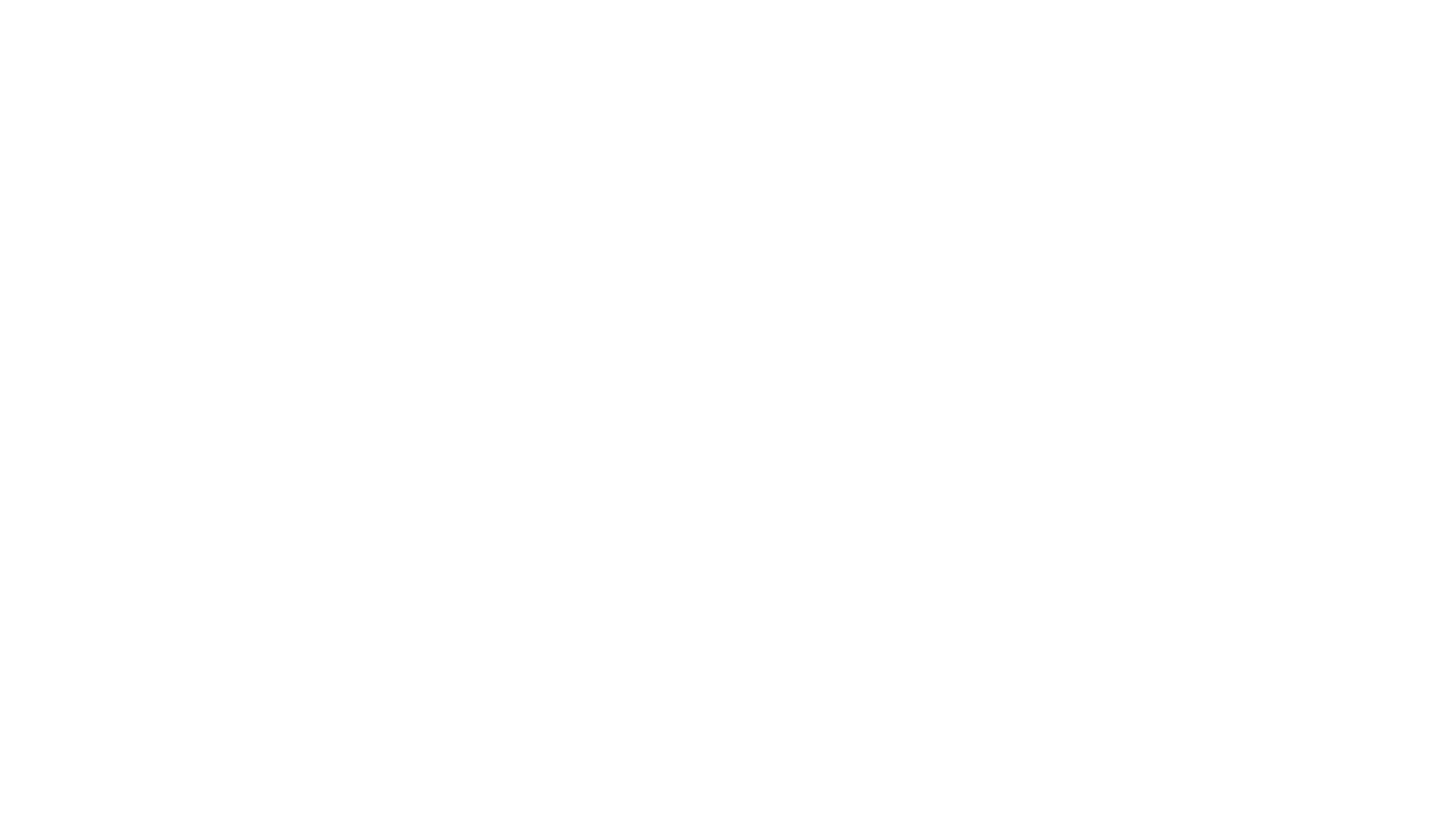 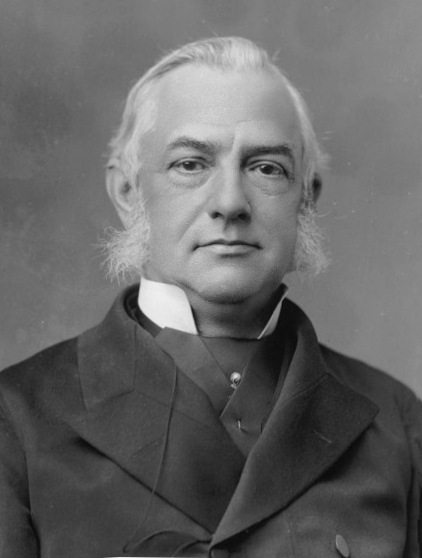 Um dos autores, Friedrich Max Müller (1823-1900), filólogo e mitólogo comparativo, indólogo, folclorista, usou oficialmente o temo Ciência da Religião
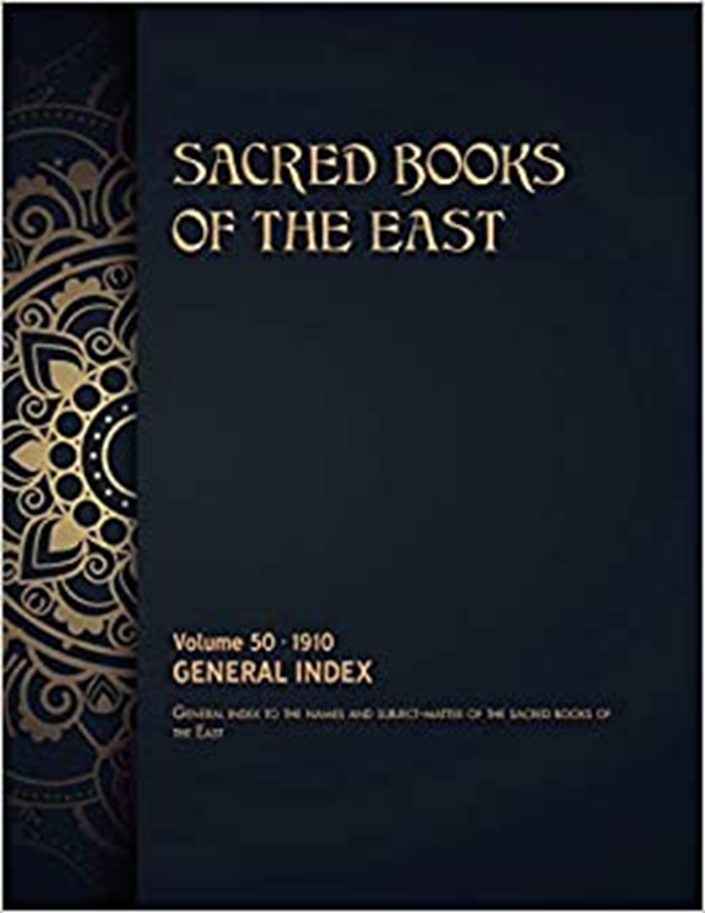 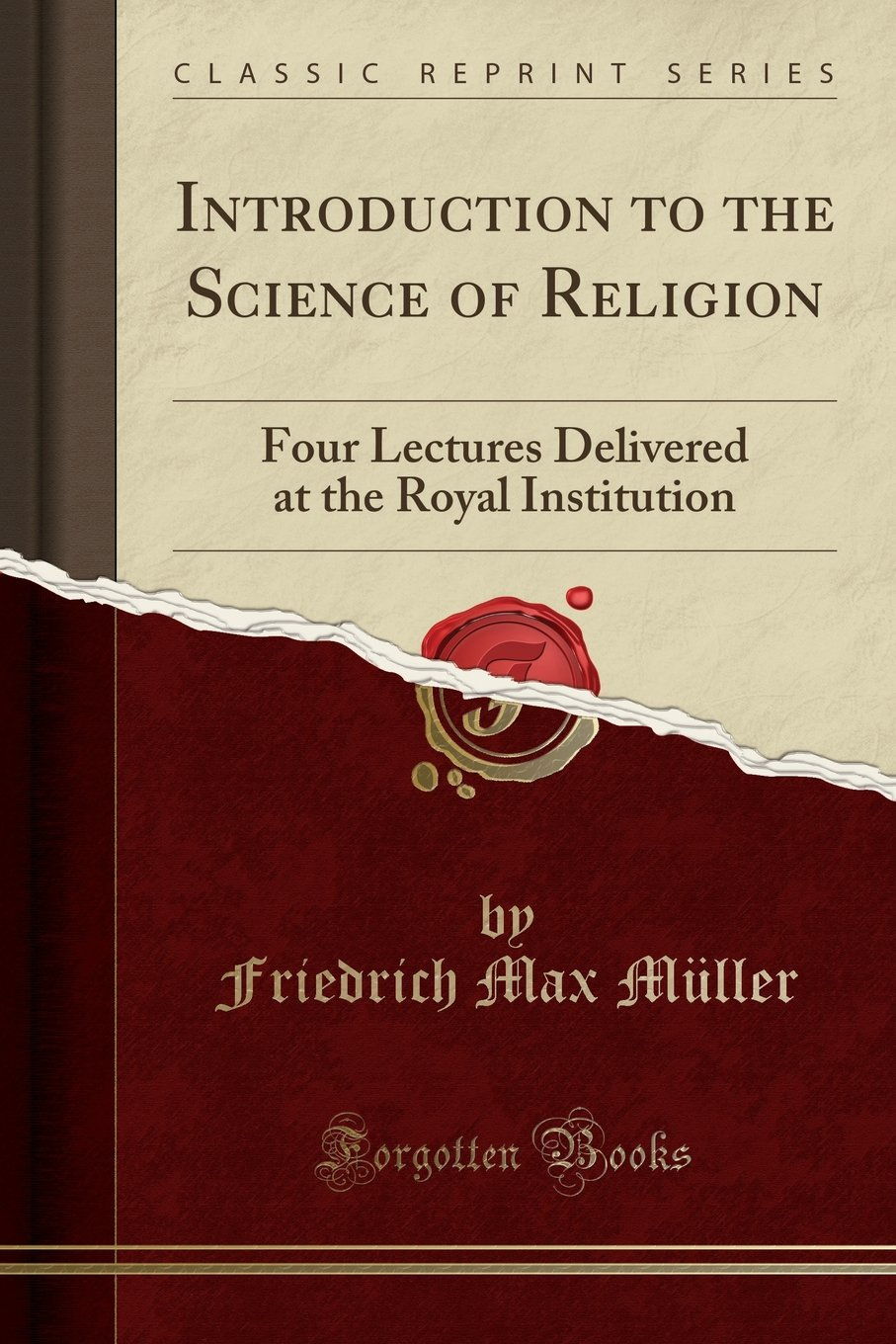 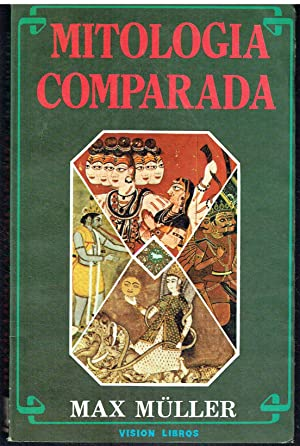 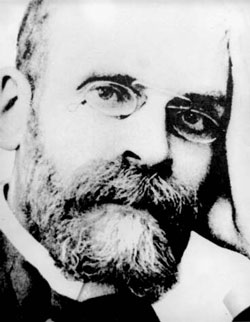 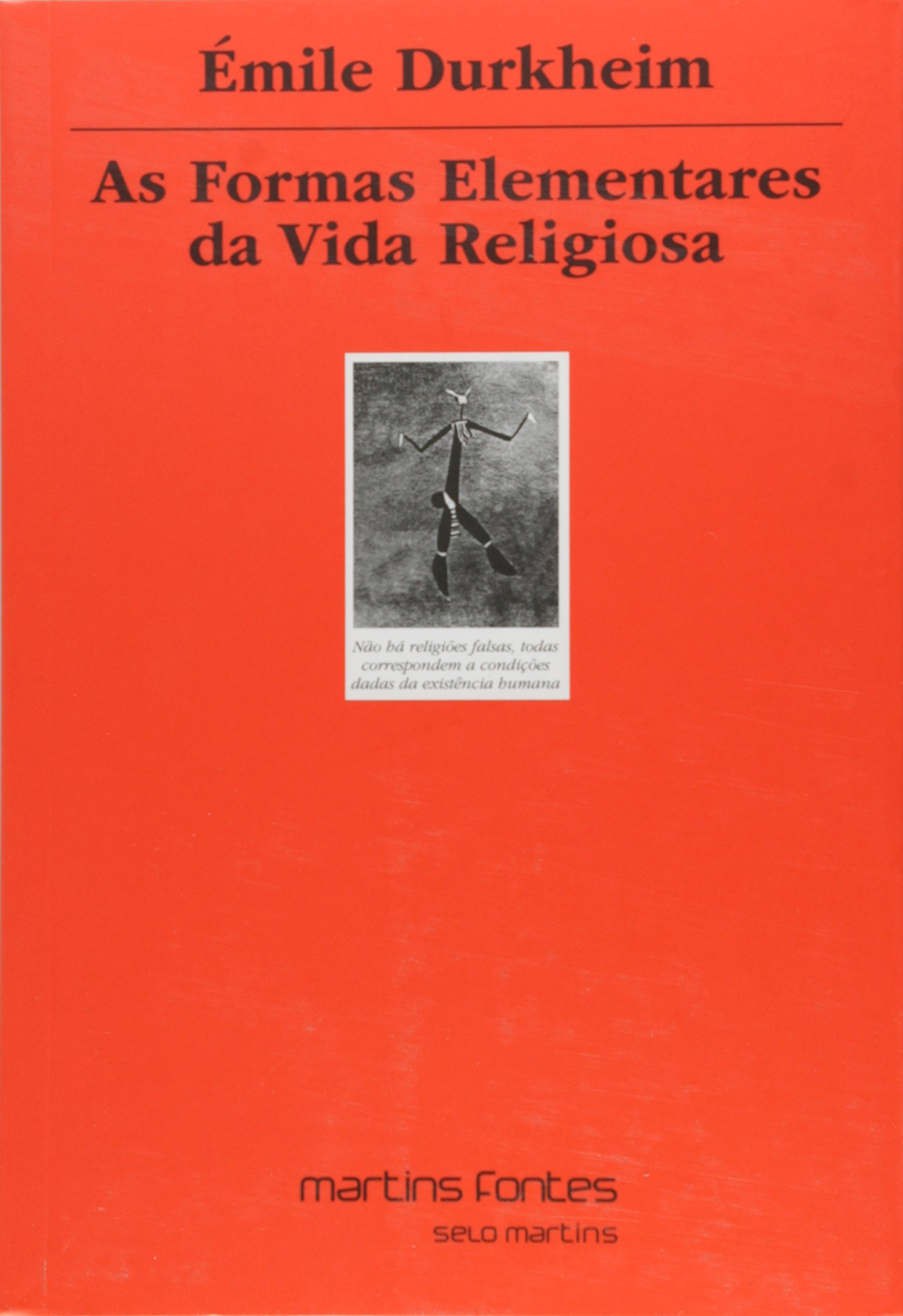 Emile DURKHEIM (1858-1917), sociólogo e pedagogo francês
A religião, o sagrado – de modo geral, tem como base, a sociedade, o social, e, por isso, nasce das representações coletivas, divididas em mitos e crenças, por um lado, e rito e práticas, por outro.
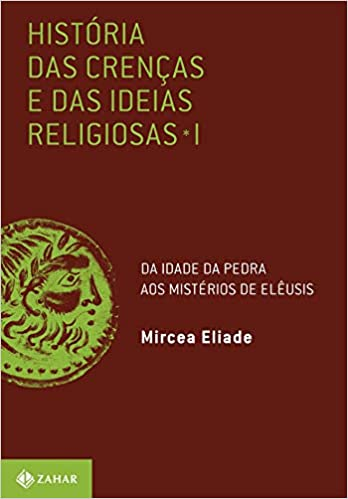 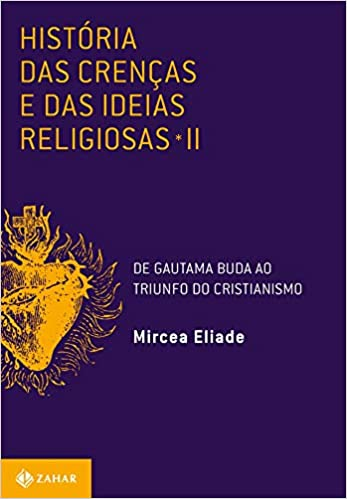 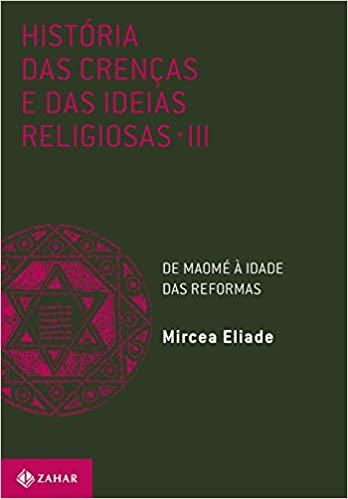 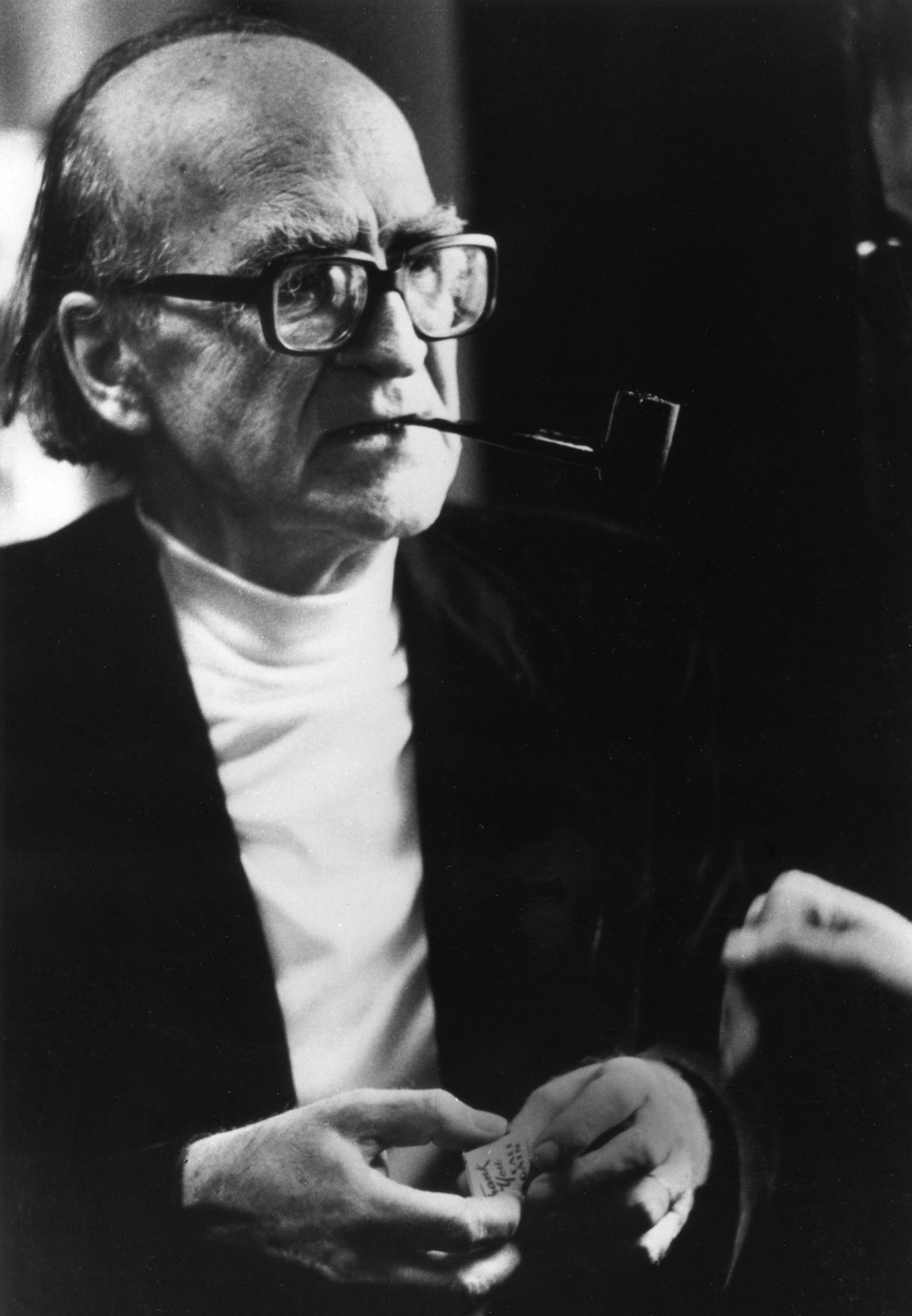 Mircea ELIADE (1907-1986)
Fontes histórico-fenomenológicas do sagrado: o paleolítico, há milhares de anos, à sociedades modernas
LINHAGENS CRÍTICAS DA RELIGIÃO: religião, ideologia, sujeito e poder
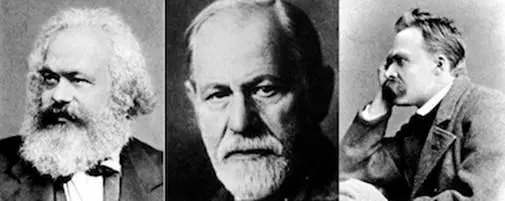 Friedrich Nietzsche (1844-1900), Karl Marx (1818-1883), Sigmund Freud (1856-1939), na palavra de Paul Ricœur (1913-2005), filósofo francês, os três mestres da suspeita...
O QUE A CR TRAZ PARA O ER?
Muita coisa boa, mas, vou enfatizar dois princípios:

Suspensão do juízo das crenças, AGNOSTICISMO METODOLÓGICO 

RELIGIÃO COMO CONSTRUTO: toda religião e toda expressão religiosa é, antes de tudo, uma construção humana, sócio-histórica, poética, imersa nas contradições, lutas e desejos de uma sociedade, no meio de suas estruturas.
“a Ciência da Religião não instrumentaliza seus objetos em prol de uma apologia a uma determinada crença privilegiada pelo pesquisador. [...] a Ciência da Religião defende uma postura epistemológica específica baseada no compromisso com o ideal da “indiferença” diante do seu objeto de estudo. [...] Comprometido com este ideal, o cientista da religião exclui da sua agenda a questão da “última verdade” e não se permite avaliar aspectos religiosos em comparação com as normas de outra religião ou com quaisquer outros critérios ideológicos” 
FRAK USARSKI (2013, p. 51), professor e pesquisador do PPG em CR PUC-SP.
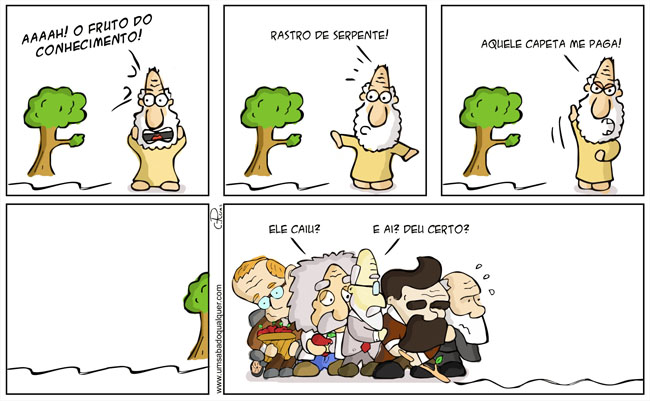 TRANSFORMAR O RELIGIOSO EM CULTURA, APREDIZADO (AMPLO E INCLUSIVO)
A Parábola do Bom Samaritano... Por demais conhecida;
Os que amam o mesmo ou o igual (aquele que é igual a mim), são incapazes de amar, pois, no fundo, amam APENAS A SI MESMOS (a figura dos que desprezam o homem caído, por amarem apenas seus iguais, não se abrem ao outro, ao diferente...); o amor identitário se fecha sobre si mesmo...
Os capazes de deixar o diferente afetá-los, inclinam-se em compaixão, empatia e são, por isso, capazes de amar e de aprender....
O igual não me ensina, não me traz aprendizado fecundo, pois é um eco, devolve apenas o que já sei e o que me identifico, nada com ele aprendo, exceto um brutal narcisismo que: 
reduz minha visão de mundo;
empobrece minha leitura;
seca meus poemas;
suga minha vitalidade;
me adoece, me embrutece, me insensibiliza...
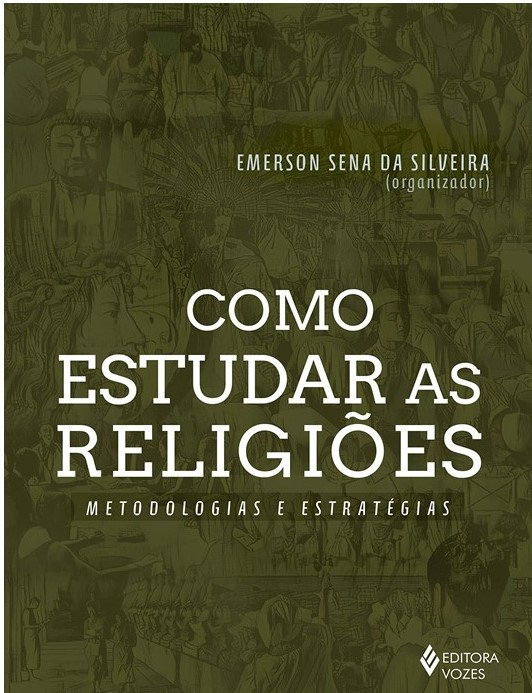 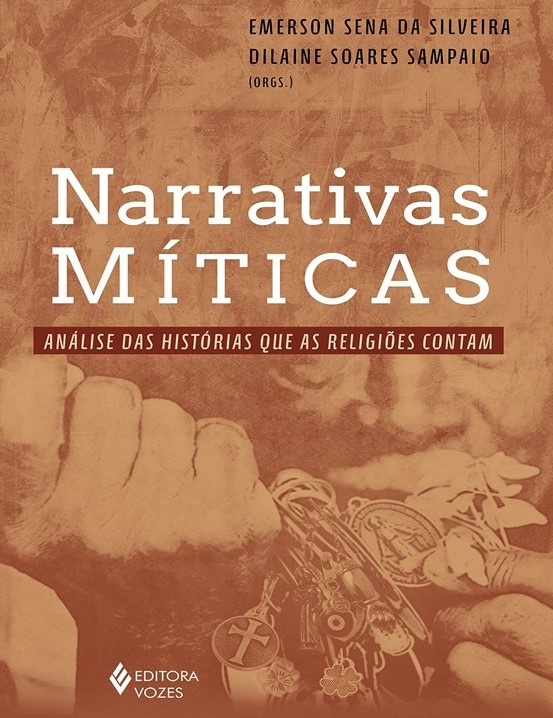 Criar grupos de estudos e leitura do livro
EIXOS PARA UMA TRANSPOSIÇÃO DIDÁTICA
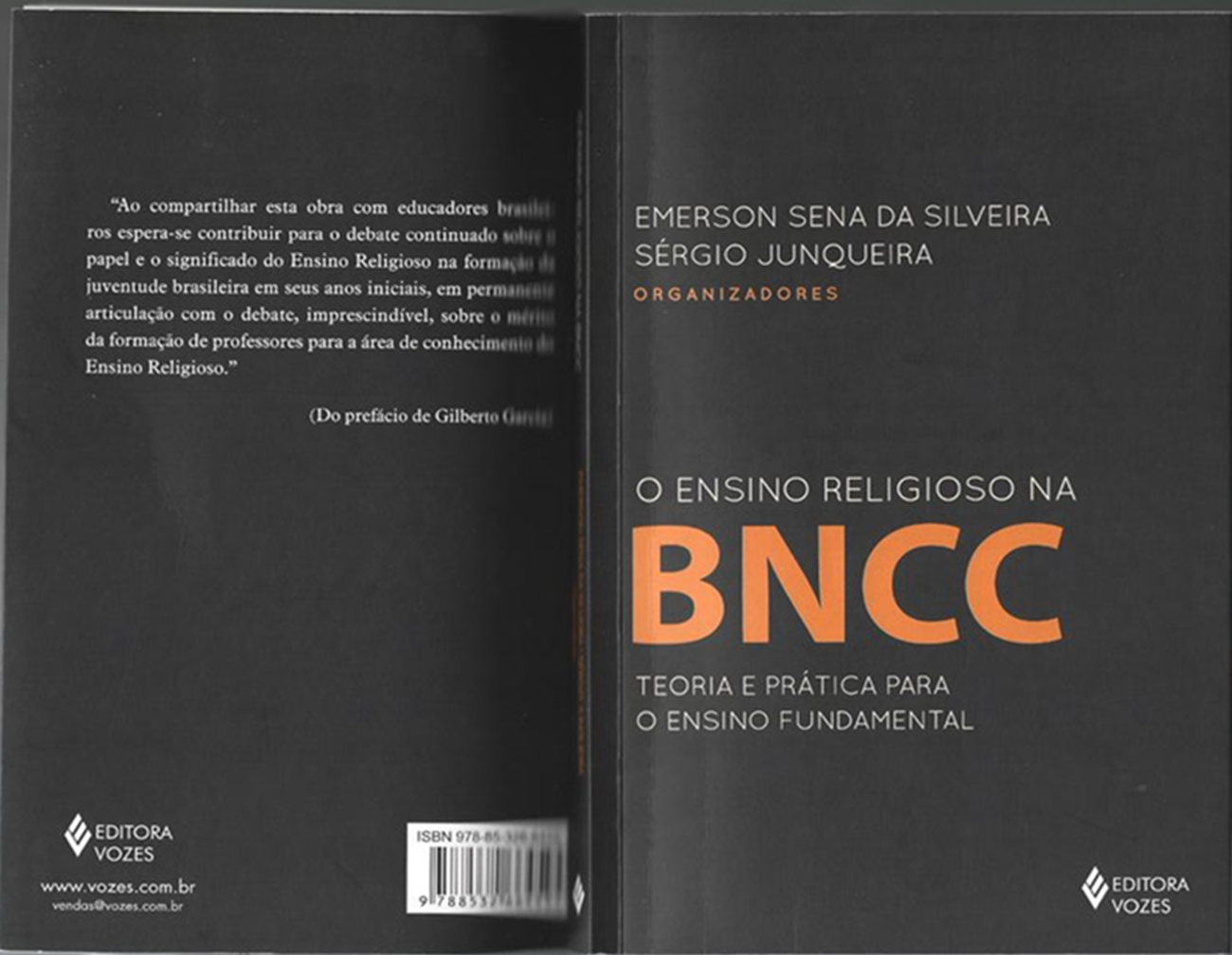 EFEITOS DA CIÊNCIA DA RELIGIÃO COM ENSINO RELIGIOSO: autonomia e liberdade verdadeira de pensar/refletir sobre o religioso
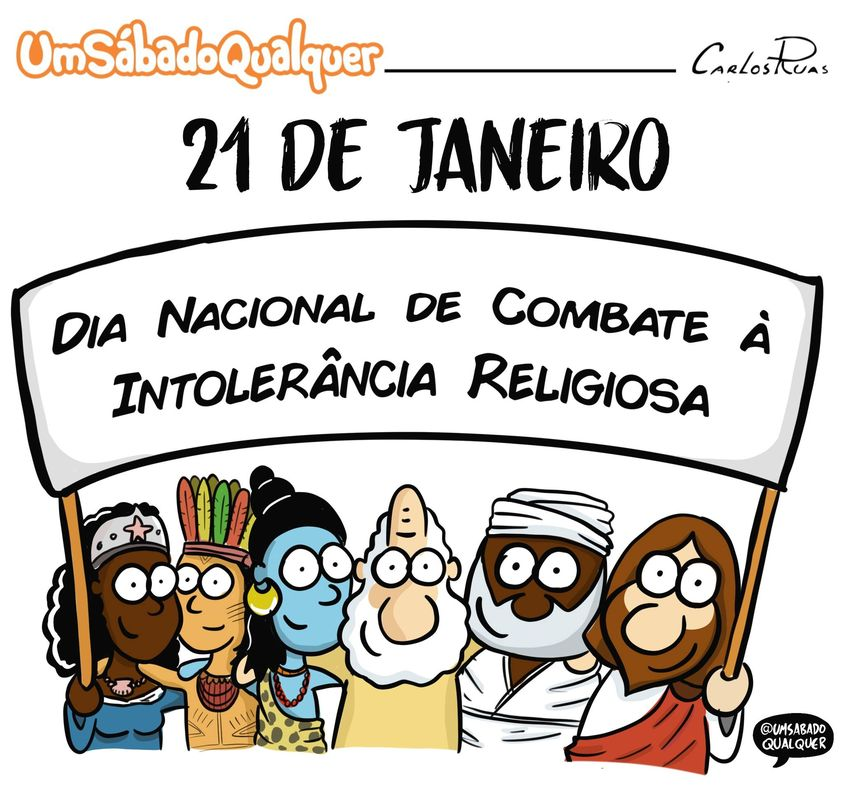 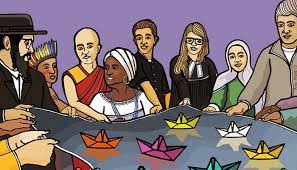 DO FOGO QUE EM MIM ARDE

Sim, eu trago o fogo,
o outro,
não aquele que te apraz.
Ele queima sim,
é chama voraz
que derrete o bivo de teu pincel
incendiando até ás cinzas
O desejo-desenho que fazes de mim [...].
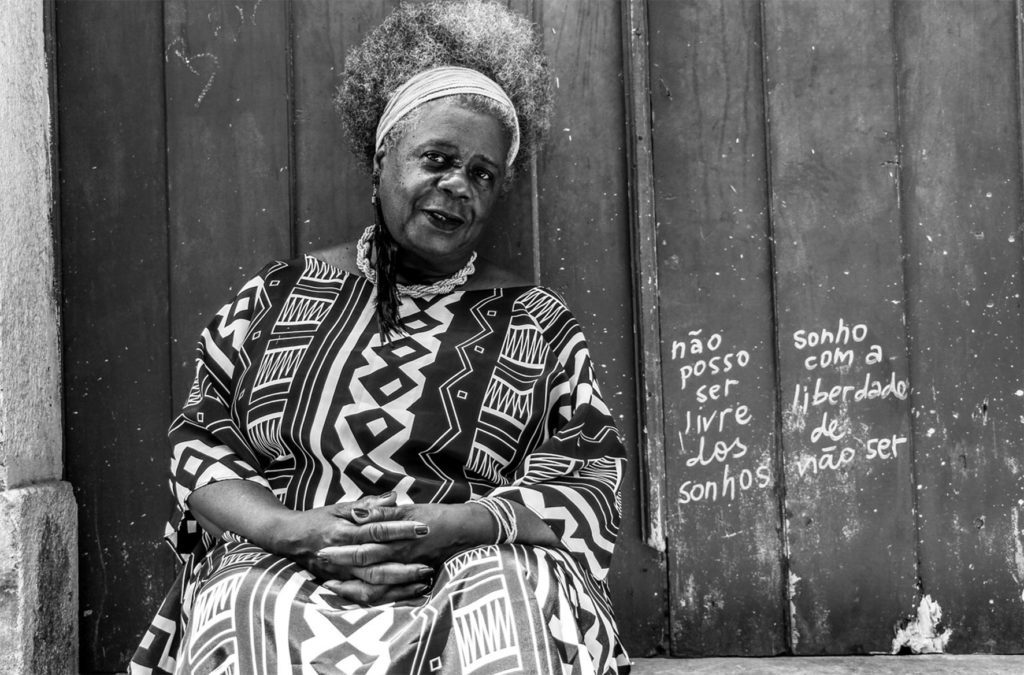 Conceição Evaristo (1946) é uma escritora brasileira contemporânea nascida em Minas Gerais. Escreve romance, conto e poema.